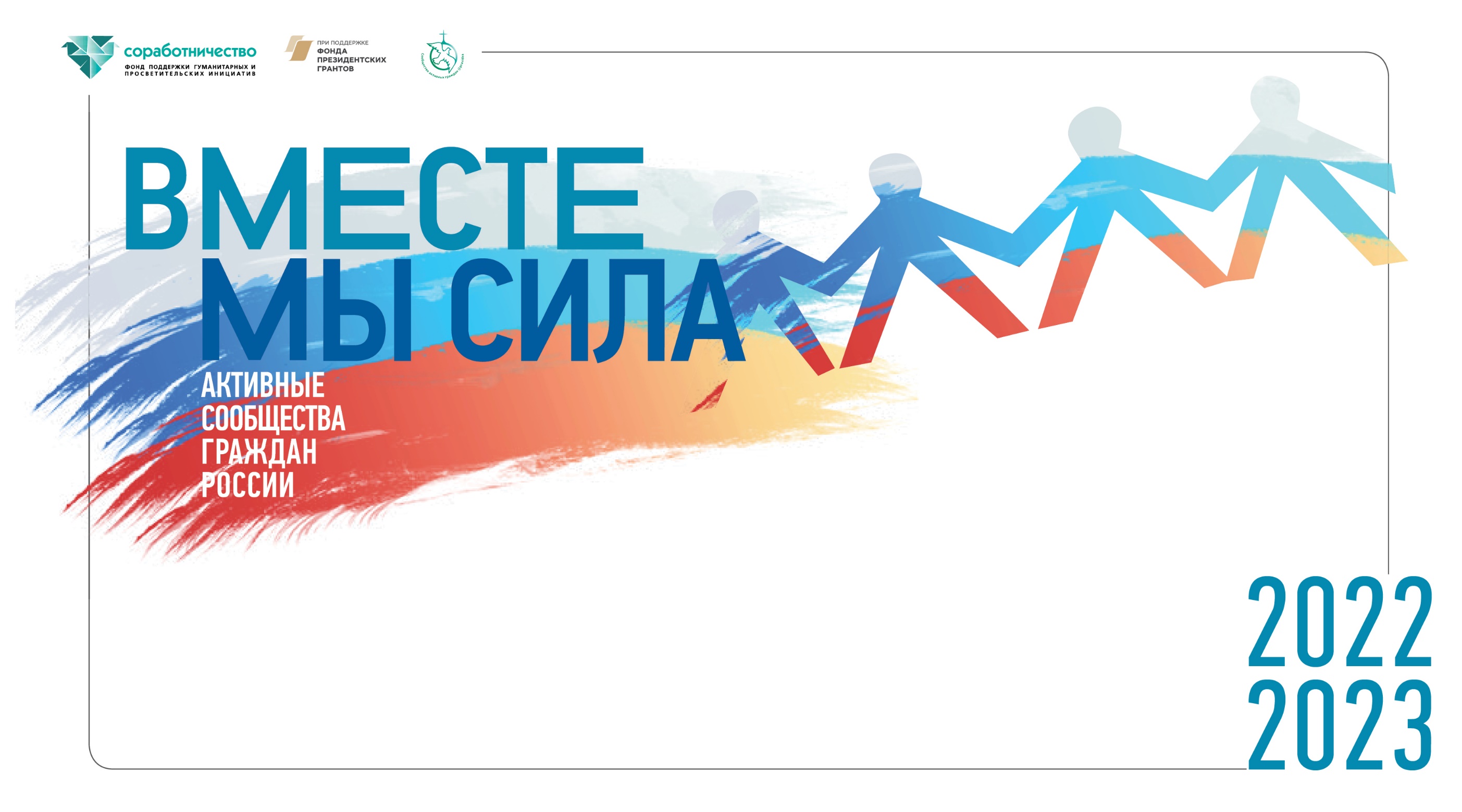 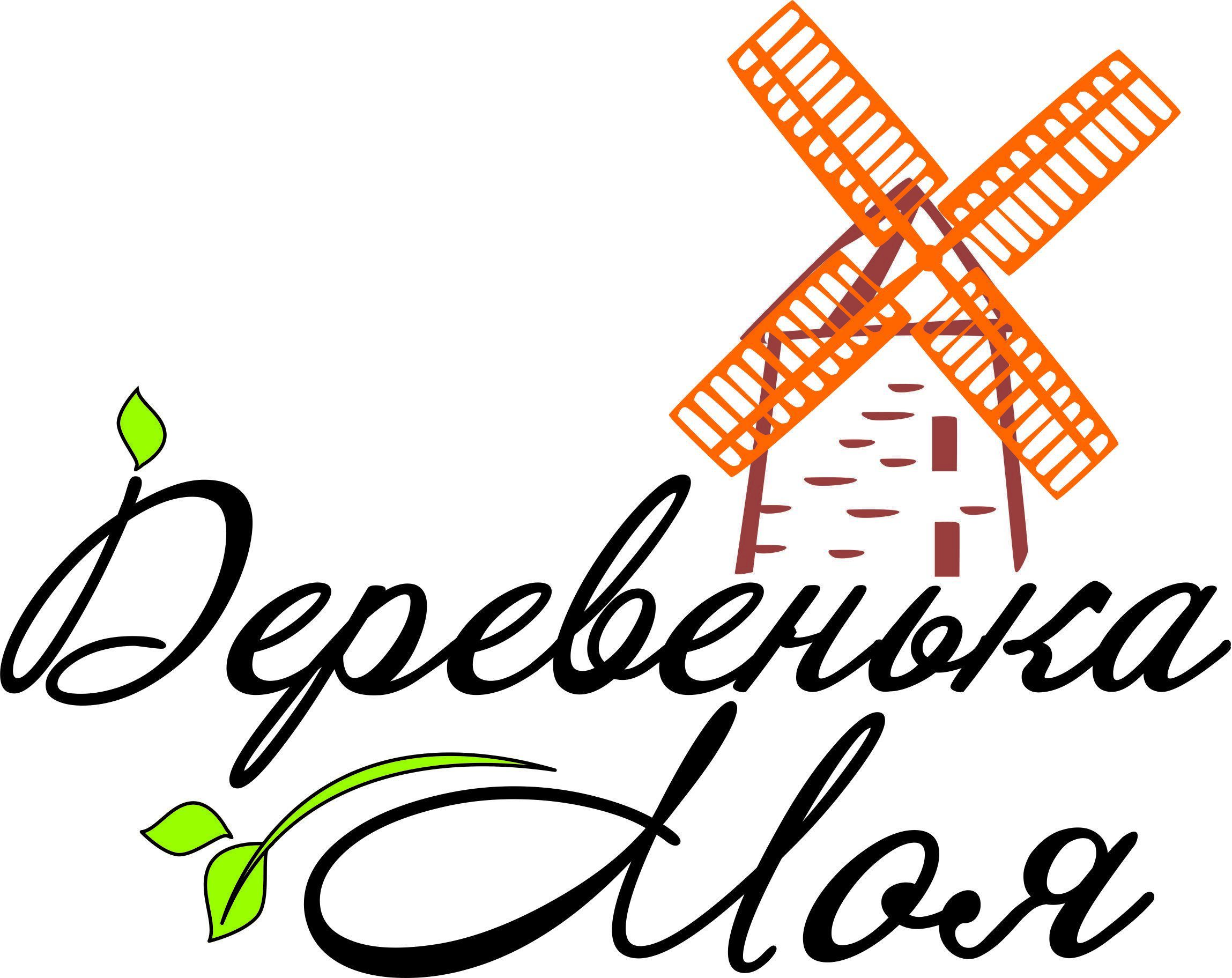 Цели проведения конкурса:
поддержка общественных инициатив в сельских территориях 10 регионов, направленных на улучшение качества жизни на селе через взаимодействие общественных, муниципальных, некоммерческих организаций, местного бизнеса с органами местного самоуправления для решения  актуальных социальных проблем;
развитие лидерства и активной гражданской позиции у жителей села;
консолидации позитивного опыта, накопленного в сельских территориях, для последующего его распространения и тиражирования. поддержки общественных инициатив в сельских территориях, направленных на улучшение качества жизни на селе через работу общественных, муниципальных, негосударственных некоммерческих организаций, а так же органов местного самоуправления;
Особенности конкурса
Участие  в конкурсе должно быть поддержано населением  и местной общественностью, выраженной Протоколами собраний или сходов граждан,
 ходатайствующими письмами, письмами поддержки ОМСУ поселений
поддержкой партнерских организаций и хозяйствующих  субъектов 
Электронная форма заявки: гугл-формы
Изменения в номинациях конкурса 
Региональные церемонии награждения победителей
Номинации межрегионального конкурса «Деревенька моя»
Наша деревня - наше наследие 
Самая преуспевающая территория
Самая инициативная территория
Самая спортивная территория
Самая творческая территория
Наша деревня - наше наследие
Наличие объектов исторического и культурного наследия в территории (исторические памятники, участие жителей в исторических событиях, легендарные персонажи, сохраненные элементы народного творчества, промыслов рукоделия и др.);
Наличие общественных инициатив по продвижению исторического и культурного наследия территории (народные краеведческие и исторические музеи, памятники, события, продвижение посредством Интернета, публикаций в СМИ и др.);
Развитие партнерских отношений внутри территории для вовлечения жителей в сохранение и продвижение исторического и культурного наследия;
Привлечение новых источников финансирования для сохранения объектов исторического и культурного наследия территории.
Самая преуспевающая территория
Высокий уровень самозанятости населения, трудоустройства и занятости жителей;
Развитие  предпринимательства и фермерства;
Рост дохода на душу населения в территории;
Улучшение качества и увеличение количества предоставляемых социальных услуг на территории;
Наличие представителей трудовых династий.
Работа по  профориентаци среди школьников
Поддержка и развитие сети потребкооперации и оказания услуг населению;
Привлечение дополнительных средств для решения проблем в социальной сфере;
Создание условий для возвращения молодежи и привлечение профессиональных кадров
Самая  инициативная  территория
Наличие общественных объединений граждан, НКО, ТОС и др.;
Активное участие жителей и представителей НКО в конкурсах и программах по подготовке  общественных проектов и др. инициатив населения;
Активное участие жителей  в решении вопросов местного значения;
Заинтересованность в развитии совместной работы органов местного самоуправления по улучшению условий жизни на селе с общественностью;
Волонтерская деятельность среди общественности и, в частности,  среди молодежи и ветеранов;
Взаимодействие различных целевых групп внутри села;
Результаты приема заявок 305 заявок
Количество заявок по номинациям
Рекорды
Самая многочисленная территория
Село Тоцкое, Оренбургская область – 31 800 жителей

Самые малочисленные территории
Дер.Малый Жайгил, Удмуртская Республика – 78 жителей
Дер.Лапшанга, Нижегородская область – 81 житель
Численность территорий-заявителей
Заявители конкурса
Победители конкурса
«Наша деревня – наше наследие»
с.Дмитриевка, Самарская область
с.Ертуганово, Ульяновская область
с.Зуевка, Самарская область
с.Татищево, Оренбургская область
с.Чумой, Удмуртская Республика
«Самая инициативная территория»
п.Большая Речка, Иркутская область
д.Булюшкина, Иркутская область
п.г.т.Варнавино, Нижегородская область
с.Каразей, Иркутская область
п.Мегет, Иркутская область
«Самая преуспевающая территория»
с.Городище, Оренбургская область
с.Нежинка, Оренбургская область
с.Новочеркасск, Оренбургская область
д.Угор, Кировская область
с.Яфарово, Оренбургская область
«Самая творческая территория»
п.Бердянка, Оренбургская область
с.Большая Глушица, Самарская область
с.Гамалеевка, Оренбургская область
с.МалаяМалышевка, Самарская область
с.Нарва, Красноярский край
с.Подгородняя Покровка, Оренбургская область
п.Калино, Пермский край
с.им.9 Января, Оренбургская область
с.Сухая Вязовка, Самарская область
с.Толкаевка, Оренбургская область
с.Чутырь, Удмуртская Республика
«Самая спортивная территория»
с.Большая Косуль, Красноярский край
с.Большая Черниговка, Самарская область
п.г.т.Гидроторф, Нижегородская область
д.Москово, Республика Башкортостан
с.Платошино, Пермский край
с.Зыково, Красноярский край
с.Крылово, Пермский край
с.Старокурманкеево, Республика Башкортостан
д.Сундур,Удмуртская Республика
с.Сюмси, Удмуртская Республика
д.Тольен, Удмуртская Республика
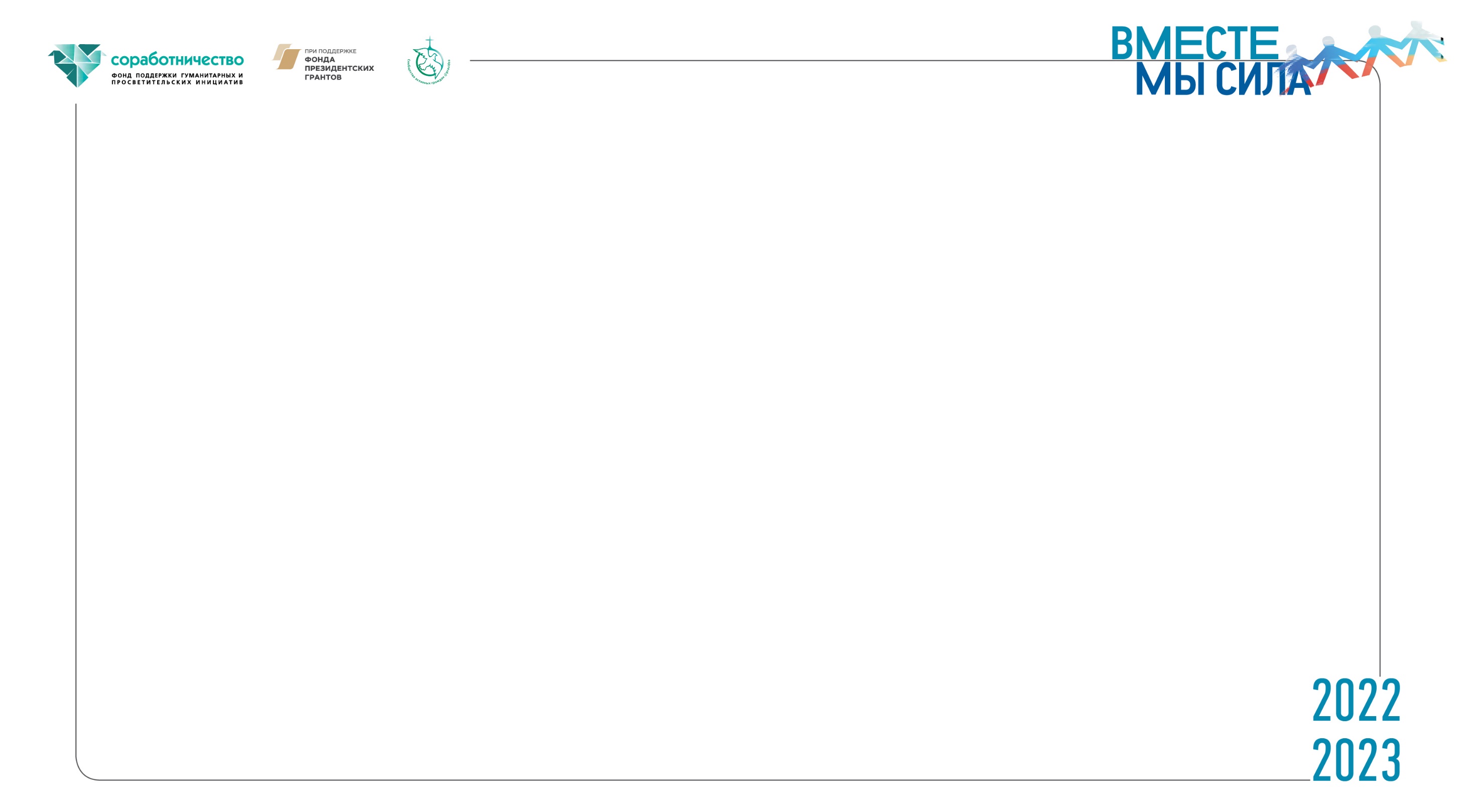 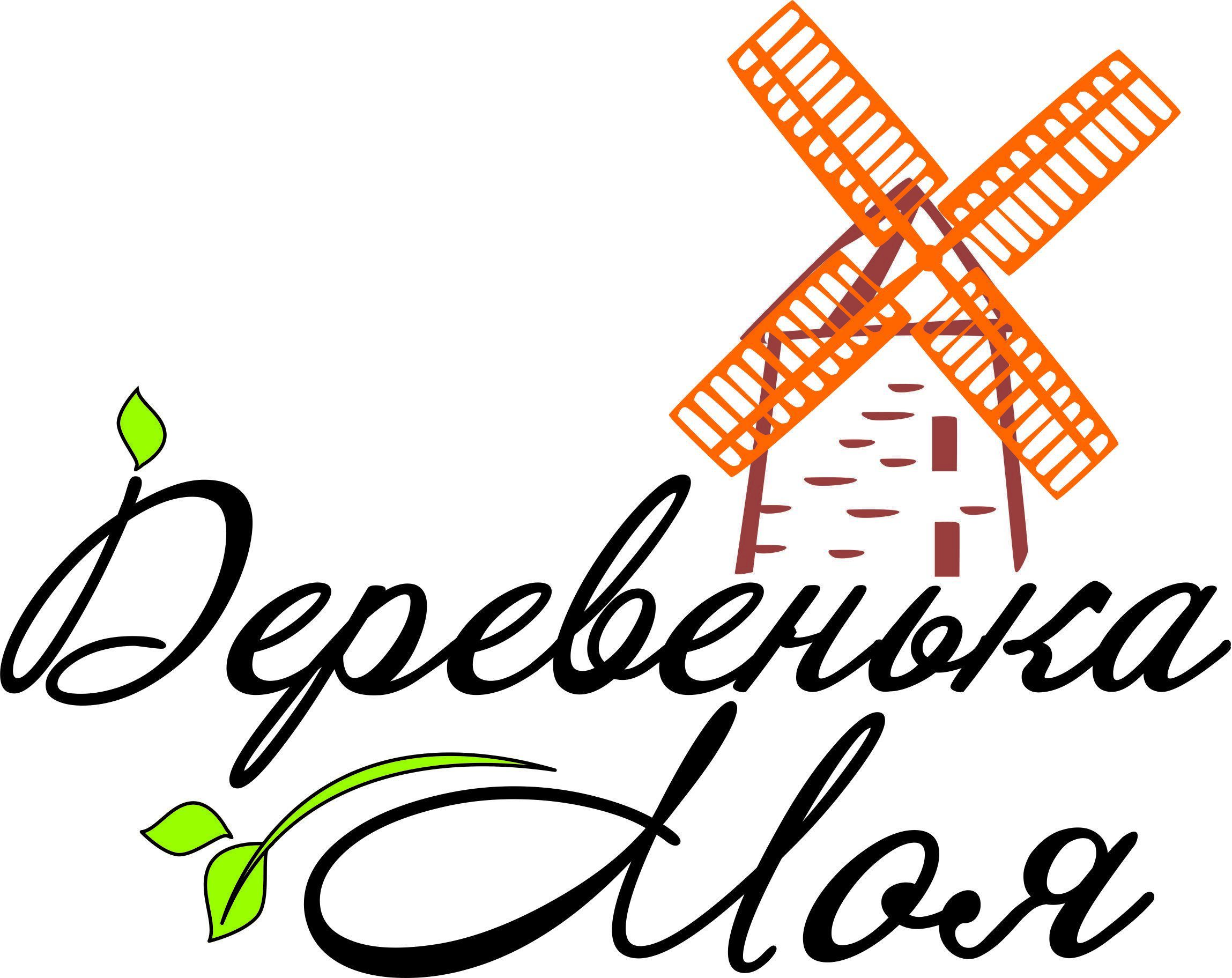 Альянс фондов местных сообществ Пермского края
www.fmspk.org
consaltingperm@list.ru
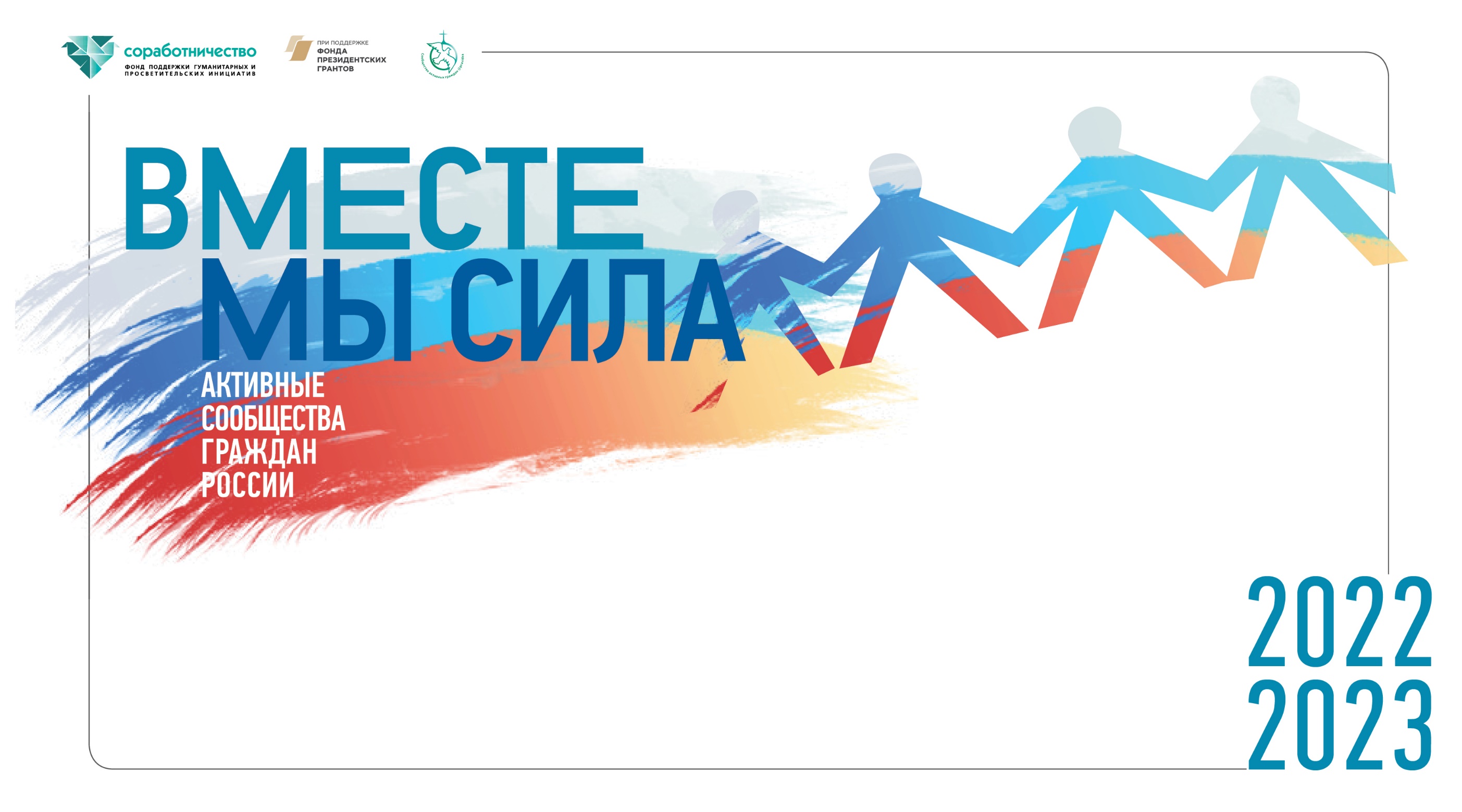 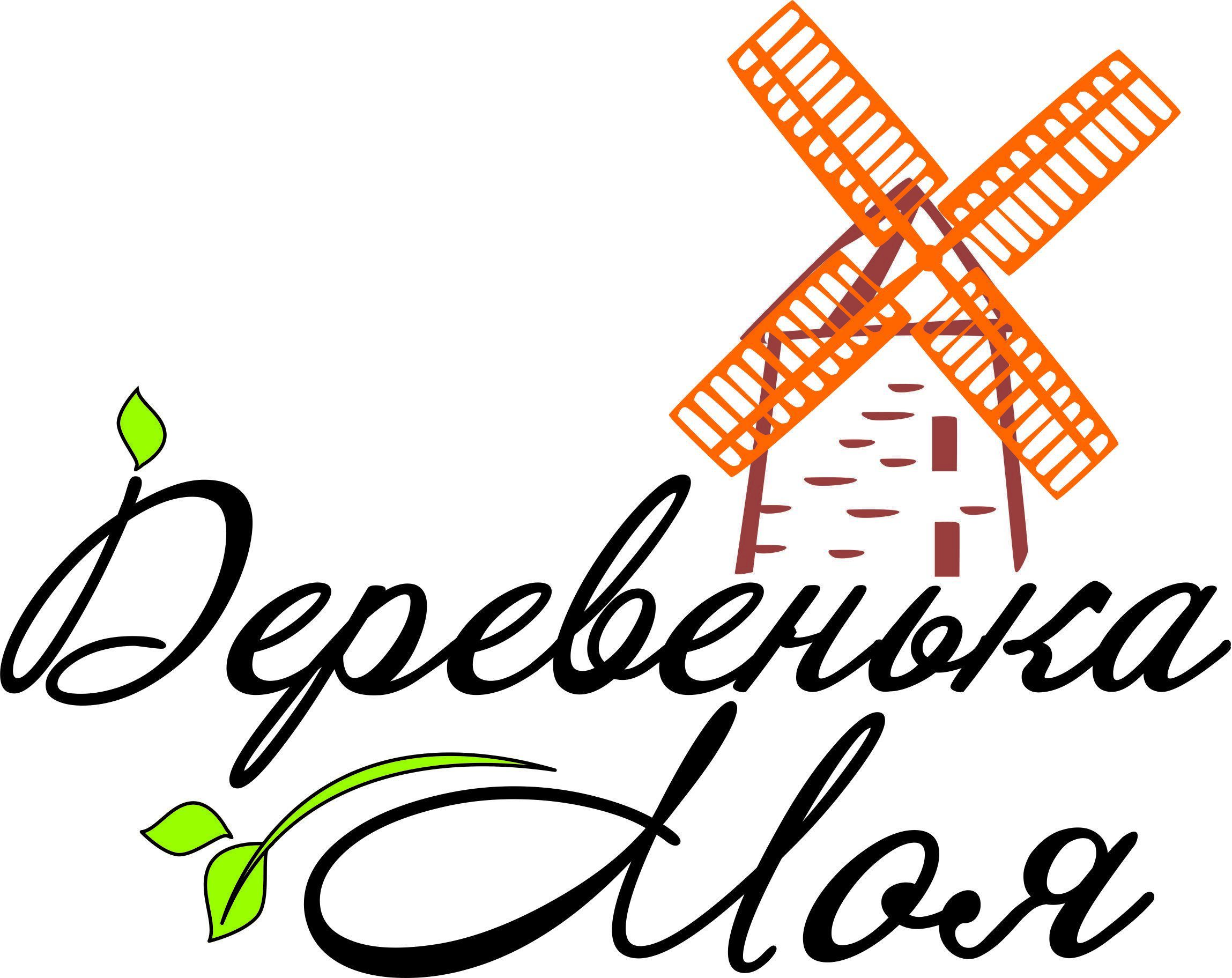